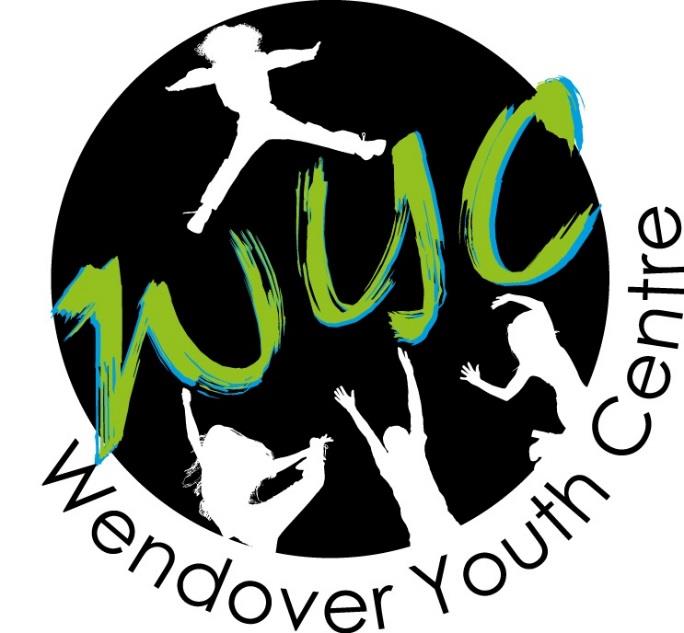 Annual General Meeting
27th March 2023
Wendover Youth Centre
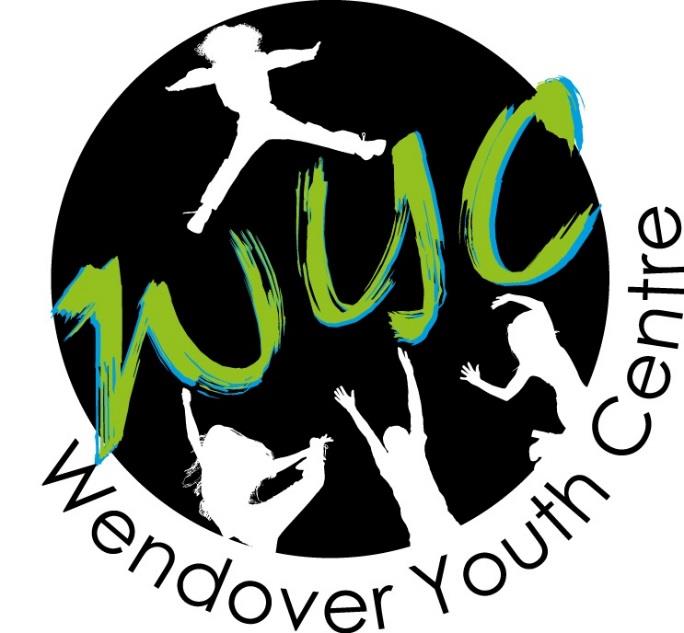 Agenda
Welcome and opening remarks
Minutes of AGM held on 28th March 2022
Appointment  of  Trustees, Directors, Treasurer and Secretary
Adoption of Accounts
Youth Work update & priorities
Discussion and questions
Closing remarks
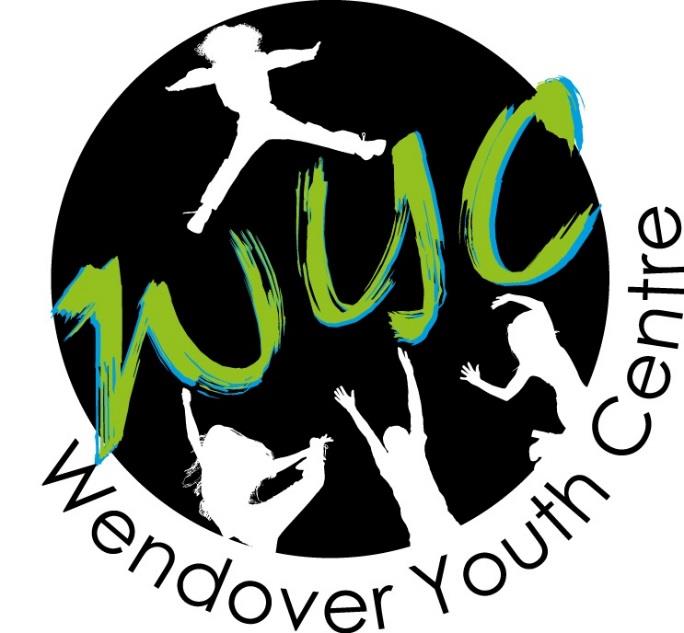 Agenda
Welcome and opening remarks
Minutes of AGM held on 28th March 2022
Appointment  of  Trustees, Directors, Treasurer and Secretary
Adoption of Accounts
Youth Work update & priorities
Discussion and questions
Closing remarks
Trustee elections
Current
Chris Heald – Chair – to 2024  
Jennifer Ballantine – to 2024
Marion Clayton – to 2023
Tess Edwards – to 2023
Keith Lavine – to 2024
Kazeem Olayinka – to 2025
Nadine Rose – to 2023
Kyla Sansbury – to 2024
Proposed Changes
Tess and Nadine to stand for re-election
Marion to stand down
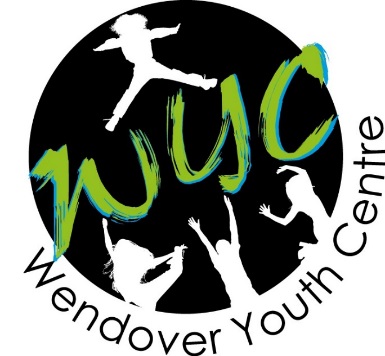 Trustees are elected for a 3 year term
At least two will retire by rotation each year
Treasurer & Secretary
Proposed
Current
Paul Hammett (Treasurer)
Miranda Frost (Secretary)
Paul Hammett (Treasurer)
Miranda Frost (Secretary)
The Treasurer and Secretary are appointed for a one year term
Note: Paul is also a Director of the Company
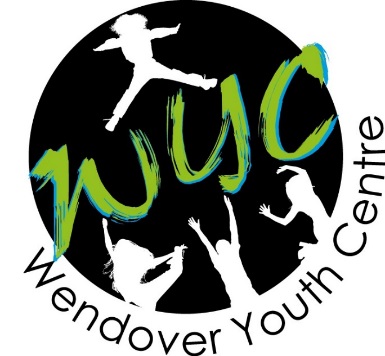 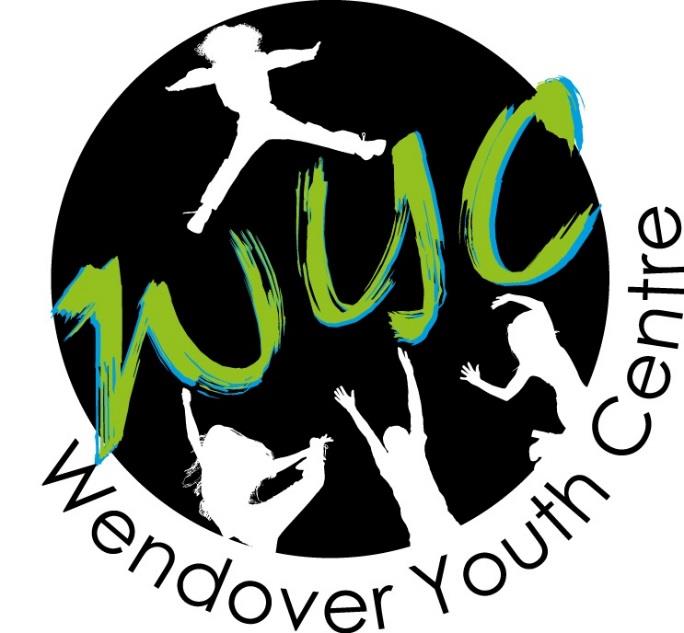 Agenda
Welcome and opening remarks
Minutes of AGM held on 28th March 2022
Appointment  of  Trustees, Directors, Treasurer and Secretary
Adoption of Accounts
Youth Work update & priorities
Discussion and questions
Closing remarks
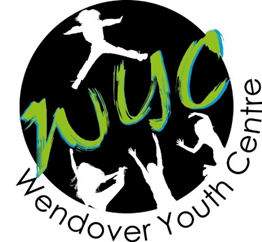 Year-ended 31st August 2022
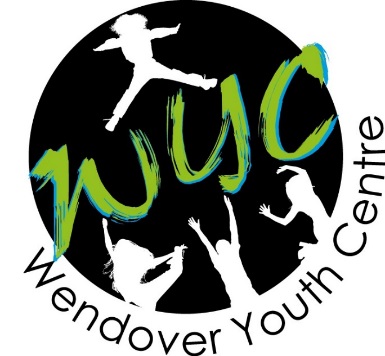 Progress since 2013
Current Financial position
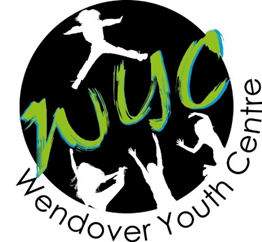 Statement of Financial Position
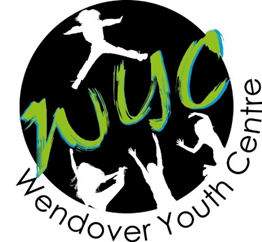 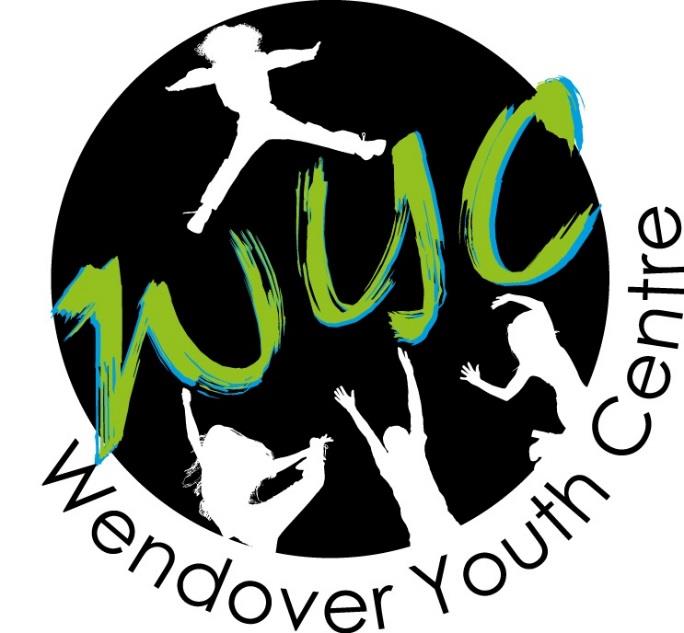 Agenda
Welcome and opening remarks
Minutes of AGM held on 28th March 2022
Appointment  of  Trustees, Directors, Treasurer and Secretary
Adoption of Accounts
Youth Work update & priorities
Discussion and questions
Closing remarks
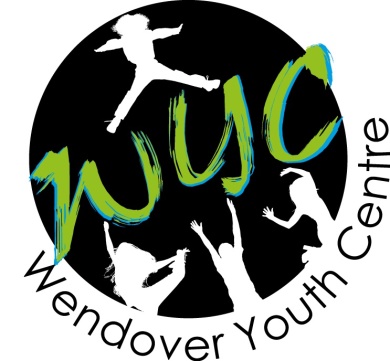 Youth Activities
Youth clubs
Mentoring
Mental Wellbeing Courses
Festival
Volunteering
Community Work
Trips
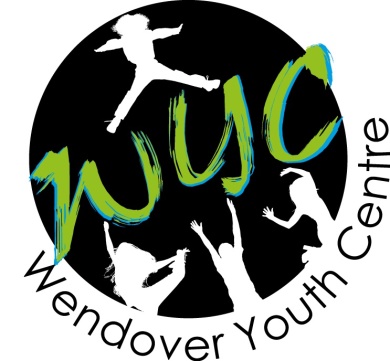 Youth Clubs
Youth Café
Wednesday Workshops
Girls Group
Revision Group
Thursday Youth Club
Amazing Donkey
Friday Night Youth Club
Young Leaders
Schools Work
Drama Hub
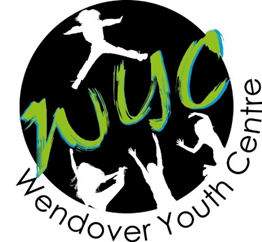 Youth Work Priorities
Continue to deliver the Centre based activities
Continue to refurbish the Centre
Continue to be a safe place for young people to enjoy, learn and grow
Professionalise our service delivery
Increase 1:1, small group, outreach and mental wellbeing work
Build our team to increase capacity
Become a “hub” for activities and information
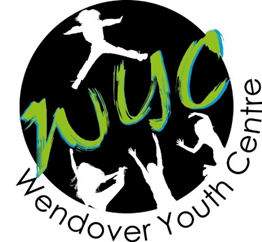 GovernancePriorities
Keeping WYC a safe and attractive offer for Young People
Wharf Road Decarbonisation Project
Review and relaunch “Friends long-term” funding project
Chair succession
Continue to professionalise our Board functioning and supervisory role
Strengthen strategic partnerships
Continue to seek additional Trustees
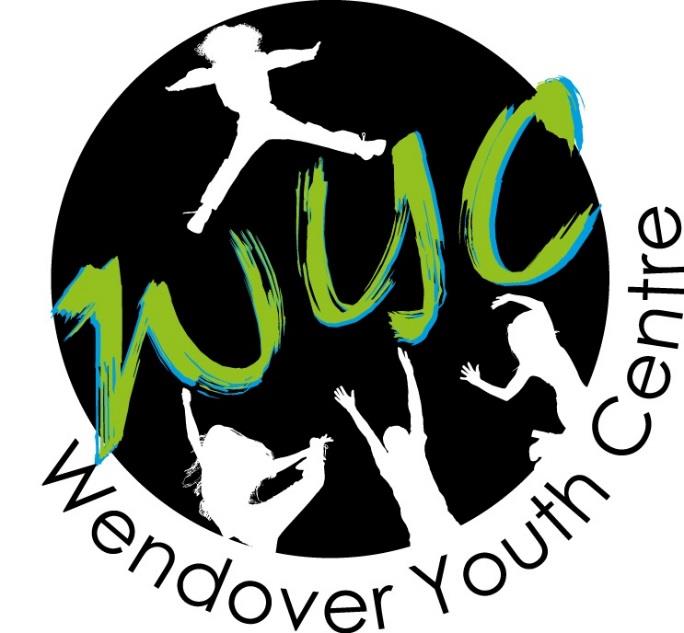 Agenda
Welcome and opening remarks
Minutes of AGM held on 28th March 2022
Appointment  of  Trustees, Directors, Treasurer and Secretary
Adoption of Accounts
Youth Work update & priorities
Discussion and questions
Closing remarks
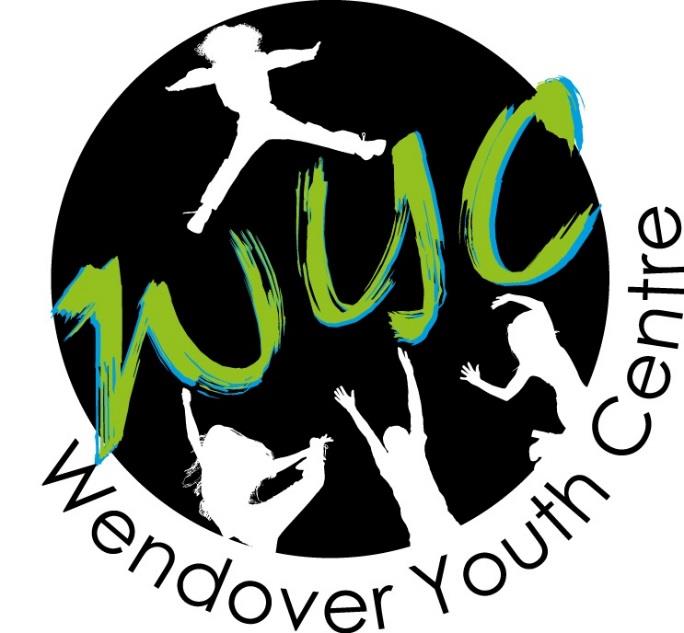 Wendover Youth CentreTHANKS!